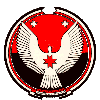 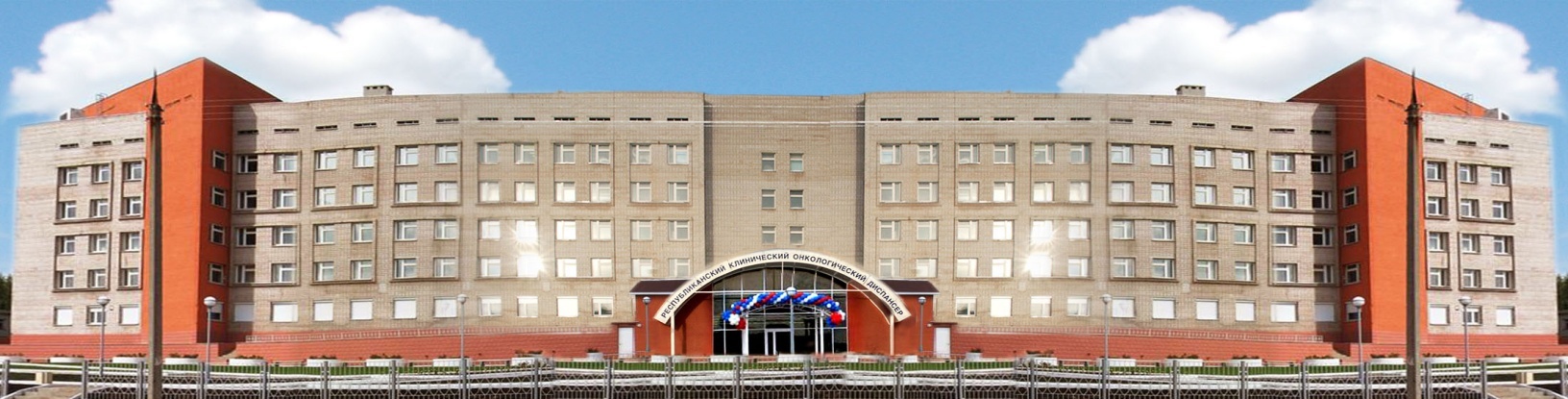 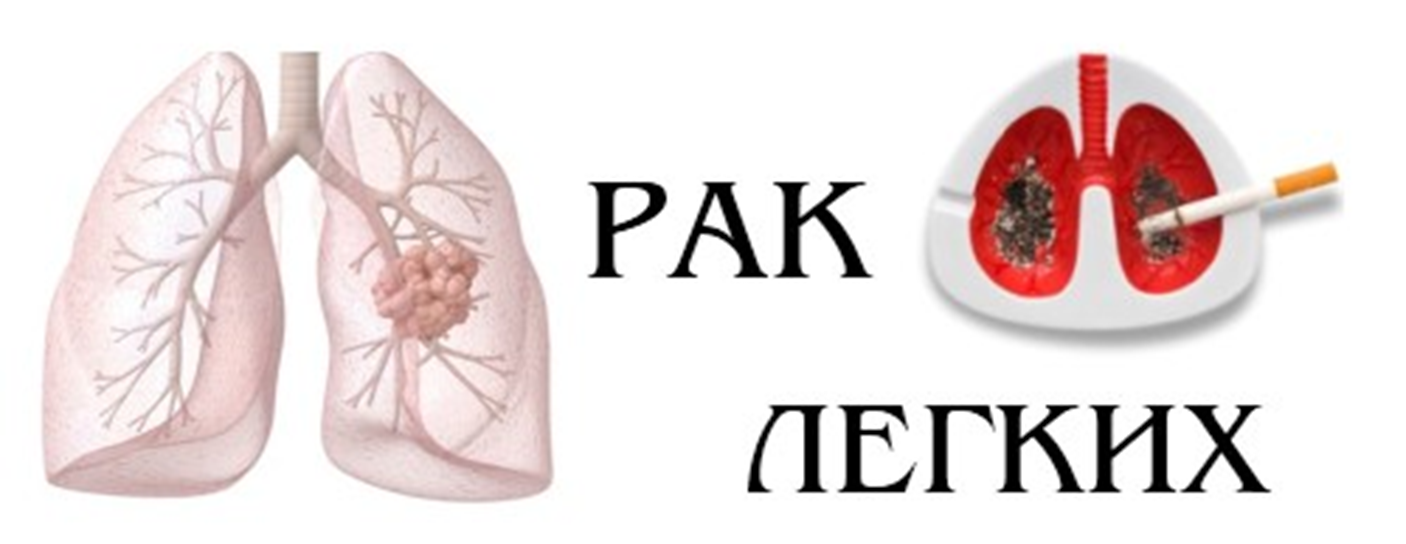 Доцент кафедры онкологии ФГБОУ ВО ИГМА
БАТОВ Сергей Викторович
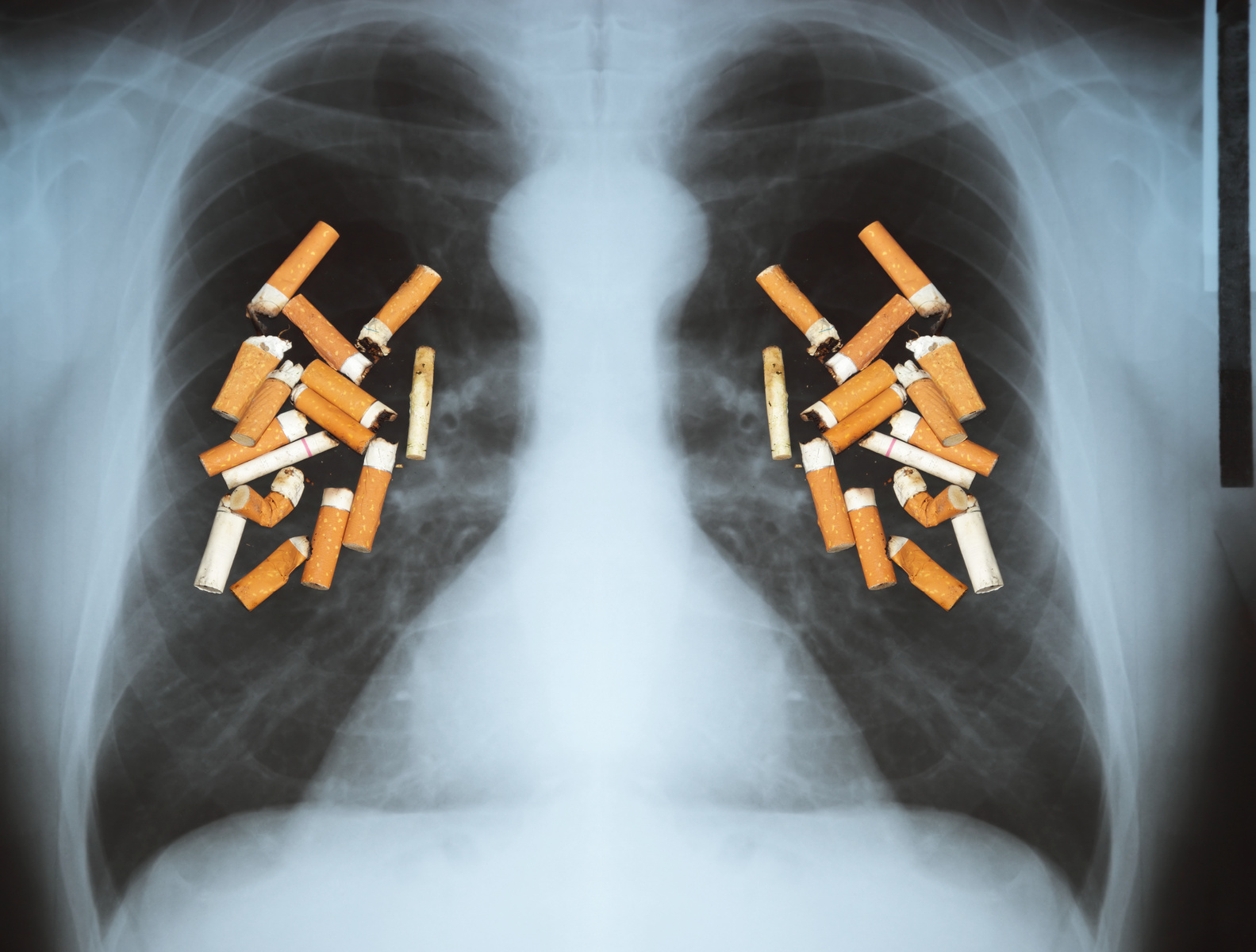 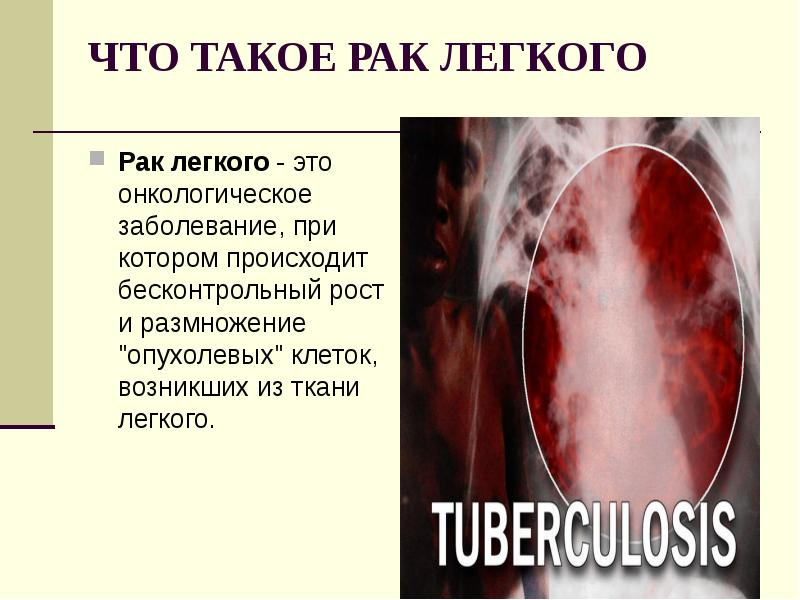 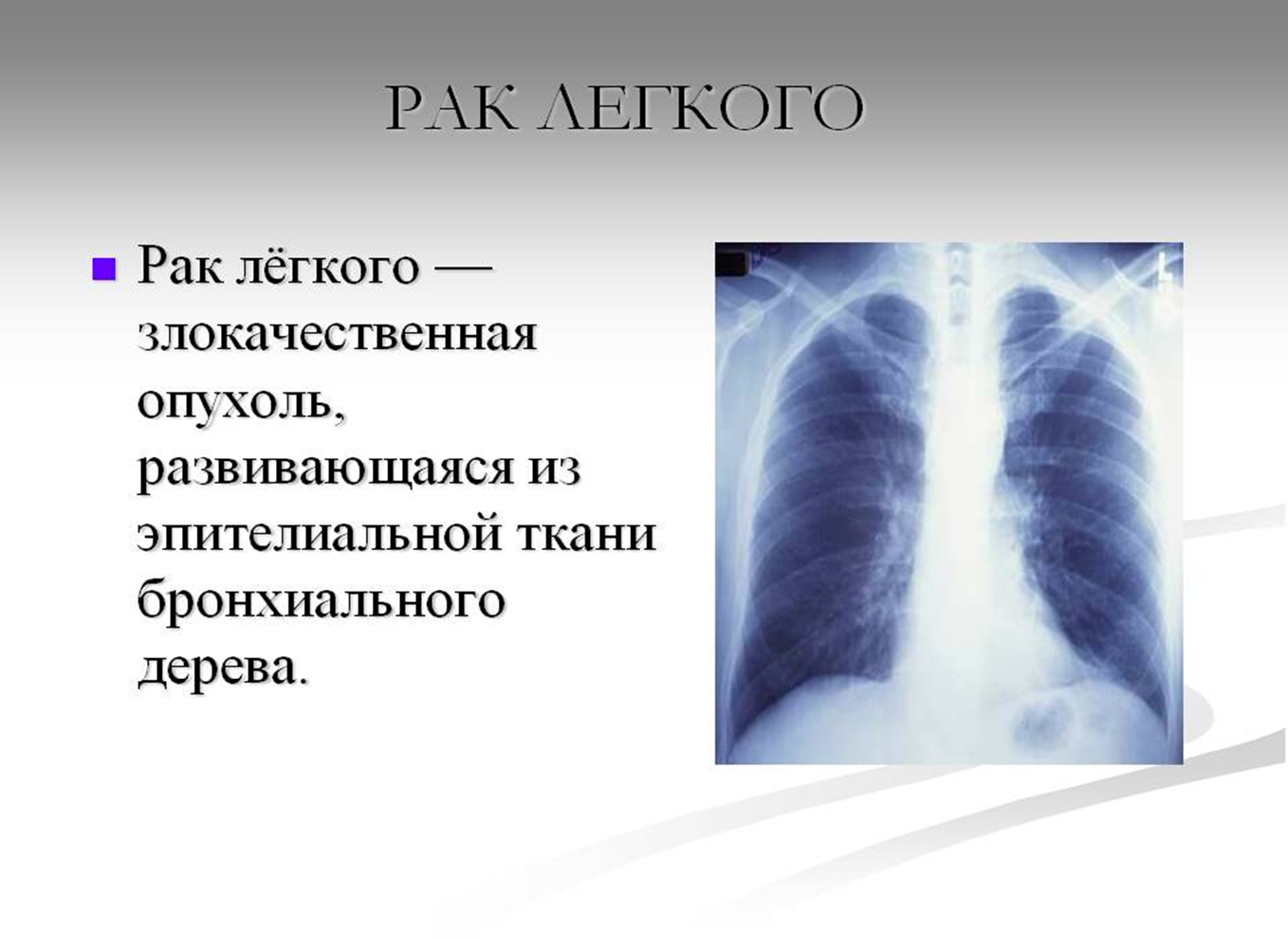 Эпидемиология

Ежегодно в мире раком легкого (РЛ) заболевает более 1,5 млн. человек и более 1,3 млн. умирает от этого заболевания.
Ежегодно в РФ РЛ диагностируется более чем у 55 тыс. пациентов 
РЛ занимает первое место в структуре заболеваемости от ЗНО 
РЛ занимает первое место в структуре смертности от ЗНО (киллер № 1)
Мужчины болеют значительно чаще женщин (в 6-10 раз)
Средний возраст  заболевших 65 лет
В УР в 2015 г. – 1-е место по заболеваемости у мужчин (18,3% от всех ЗНО)
В УР в 2015 г. – 1-е место по смертности у мужчин (28,8% от всех ЗНО)
В настоящее время удается вылечить примерно 10% больных РЛ
В РФ соотношение числа умерших к числу зарегистрированных составляет 0,92
Этиология и факторы риска
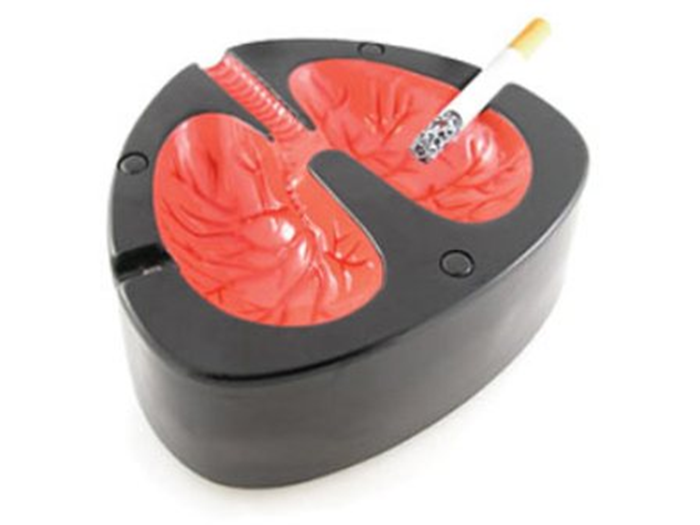 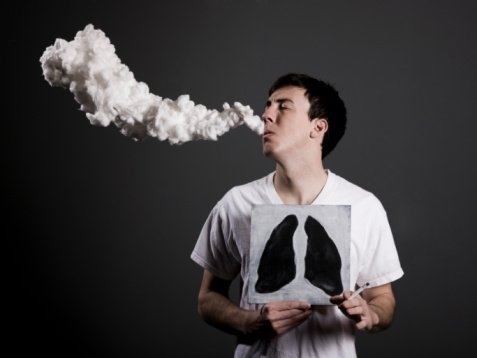 Курение
Профессиональные факторы
Загрязнение атмосферного воздуха
Загрязнение воздуха жилых помещений
Наследственность
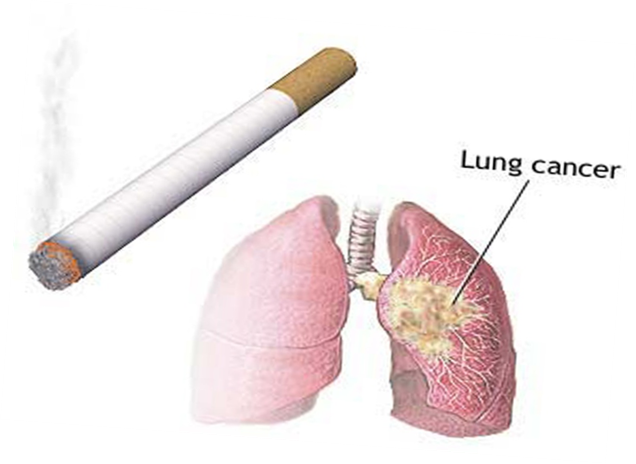 Курение

Причина развития РЛ у 90% мужчин и 78 % женщин
Табачный дым содержит более 3800 химических соединений
Риск развития РЛ зависит от количества выкуриваемых сигарет в день, стажа курения, качества табака
Пассивное курение увеличивает риск развития РЛ у никогда не куривших людей на 17 - 20%
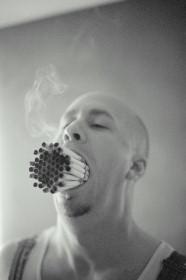 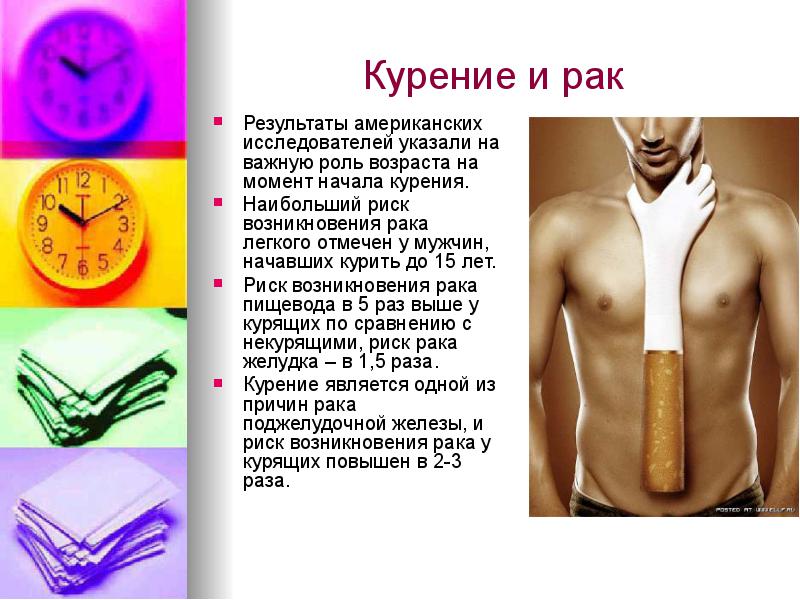 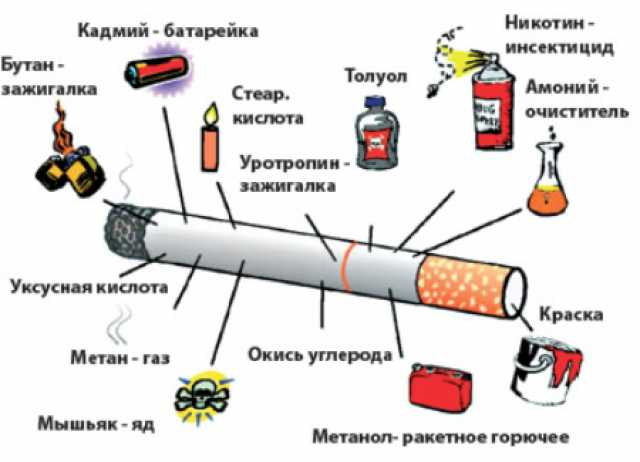 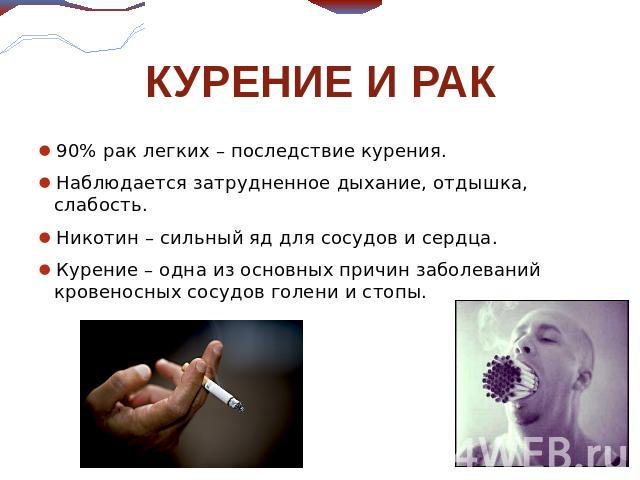 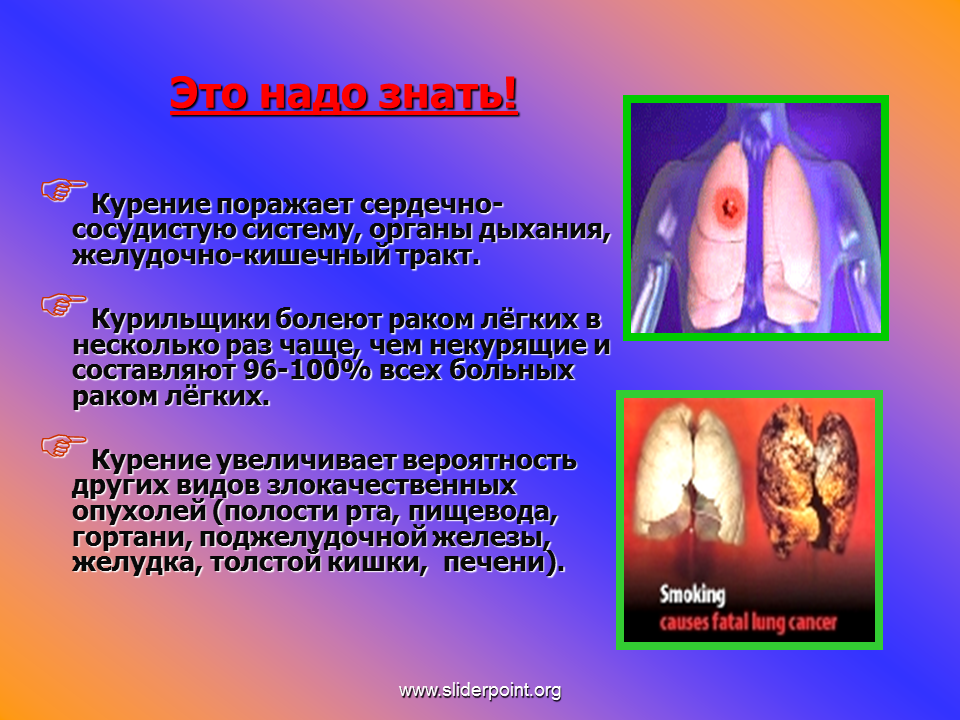 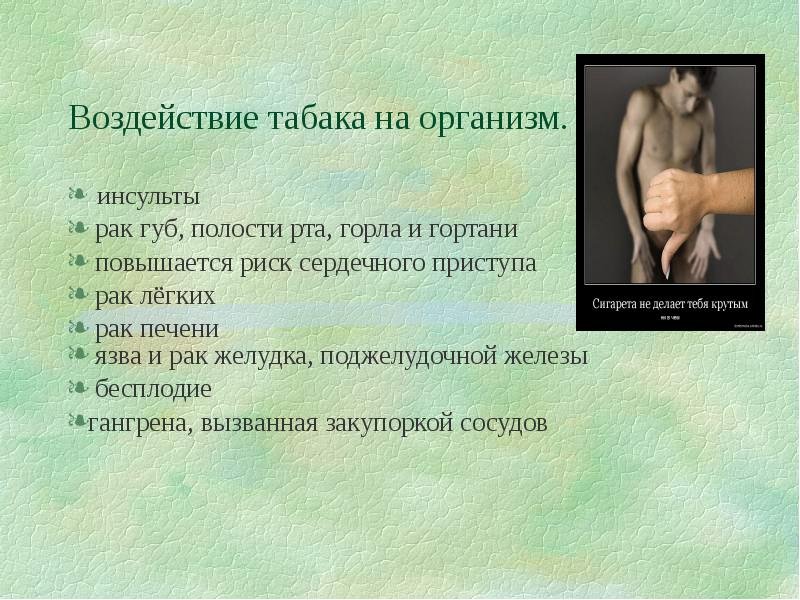 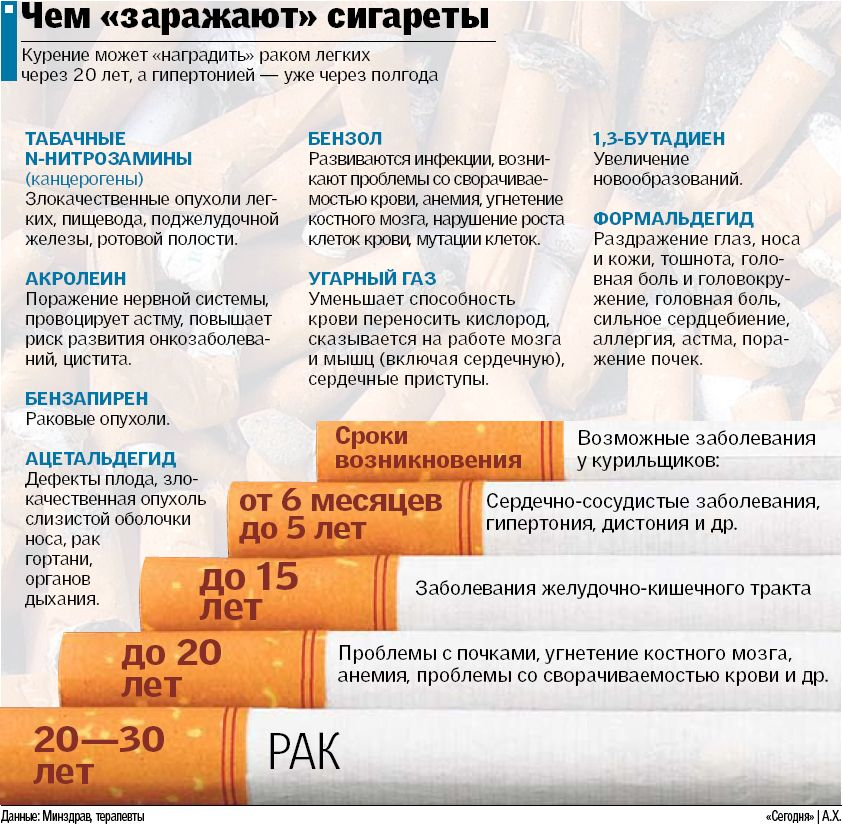 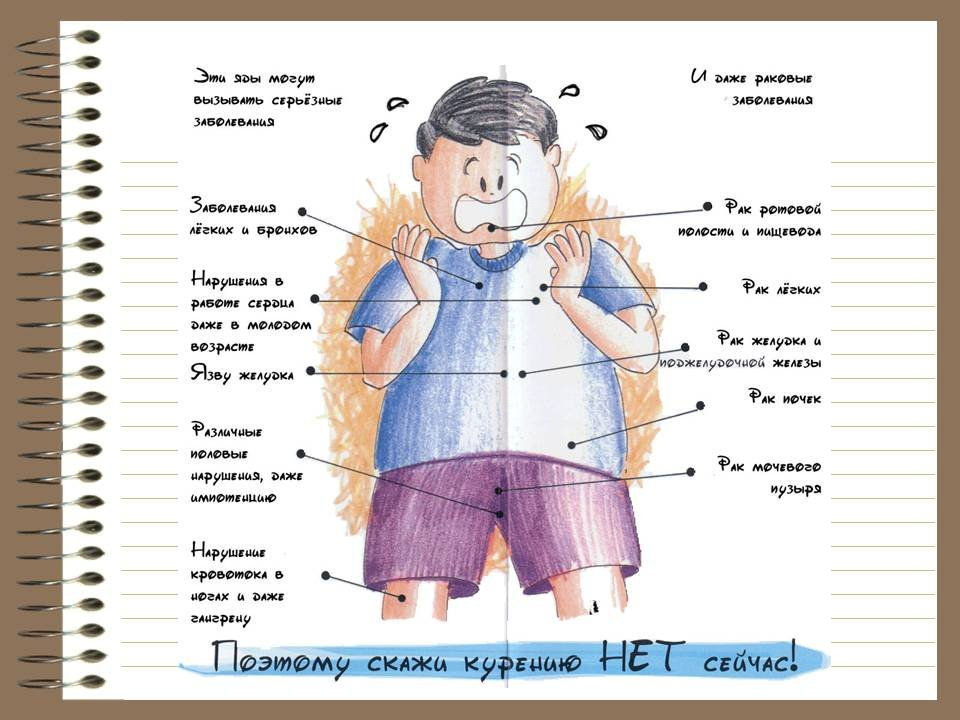 Профессиональные факторы

Доля РЛ связанного с профессиональными факторами, колеблется от 4 до 40%
29 химических и 13 производственных процессов являются канцерогенными: мышьяк, асбест, хром, производства связанные с коксованием угля, выплавкой железа и стали, резиновая промышленность и др.
Взаимодействие 2-х и более вредных факторов увеличивает риск возникновения РЛ
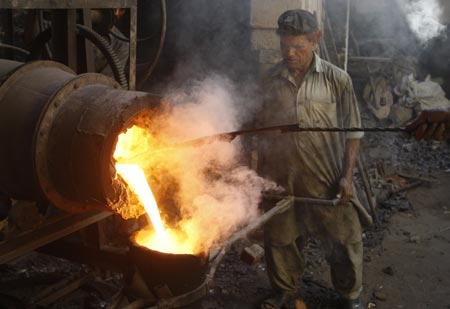 Загрязнение атмосферного воздуха 
и воздуха жилых помещений

Население крупных промышленных городов чаще заболевает РЛ чем сельское население
Загрязнение воздуха жилых помещений обуславливает гибель от РЛ в 1,5% случаев
Наиболее канцерогенные вещества, содержащиеся в воздухе жилых помещений это радон и продукты неполного сгорания топлива
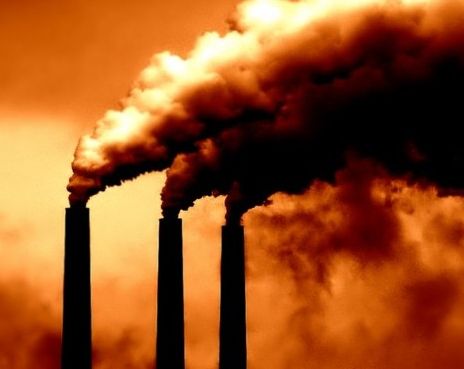 Наследственность

Определяется генами системы цитохром 450
Неблагоприятный генотип встречается у 30-50% населения
Молекулярными субстратами наследственного рака являются терминальные мутации в одном аллеле гена-супрессора, а мутации во втором аллеле носят приобретенный характер
РЛ у близких родственников повышает
риск этого заболевания в 2,5 раза
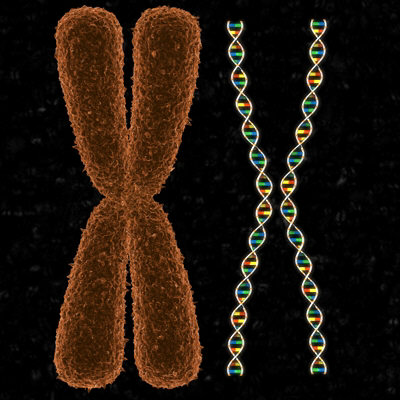 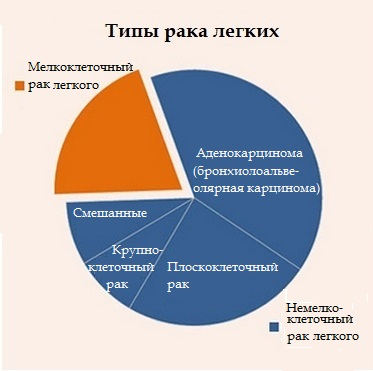 Клиника рака легкого
Симптомы, вызванные внутриторакальным распространением опухоли
Симптомы, вызванные внеторакальным распространением опухоли
Паранеопластические синдромы
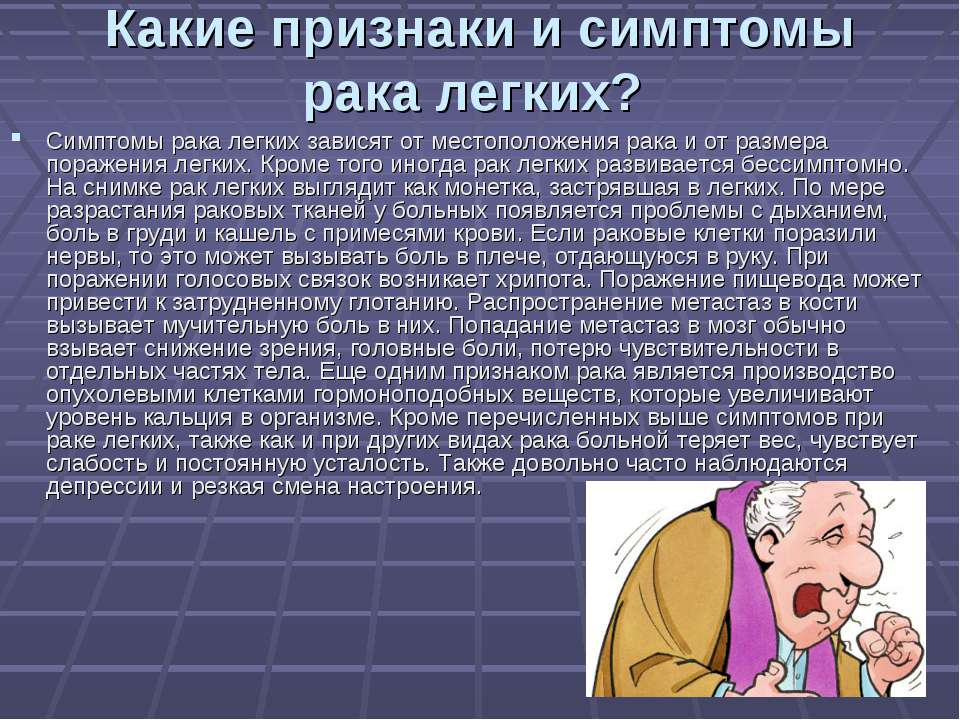 Симптомы, вызванные внутриторакальным распространением опухоли
Периферический рак легкого:
Боль в груди (60-65%)
Кашель
Одышка (30-40%)
Клиника абсцесса легкого (при распаде опухоли)
Центральный рак легкого:
Кашель (80-90%)
Кровохарканье (50%)
Повышение температуры тела и одышка (ателектаз и гиповентиляция)
Лихорадка и продуктивный кашель (параканкрозный пневмонит)
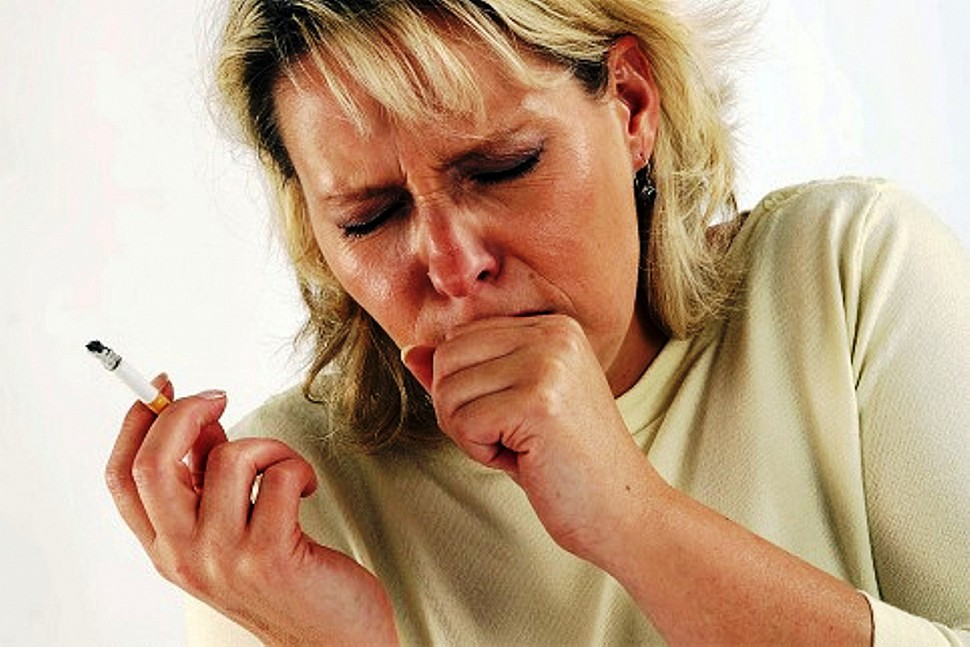 Симптомы, вызванные внеторакальным распространением опухоли
Поражение печени
Поражение надпочечников
Поражение костей
Поражение внеторакальных лимфоузлов (парааортальные, надключичные, передние шейные)
Внутричерепные метастазы
Паранеопластические синдромы
Опухолевые клетки вырабатывают биологически активные вещества  -             гормоны, серотонин, медиаторы воспаления и т.д. - вызывающие  соответствующие гормональные и аутоиммунные реакции в различных органах и тканях
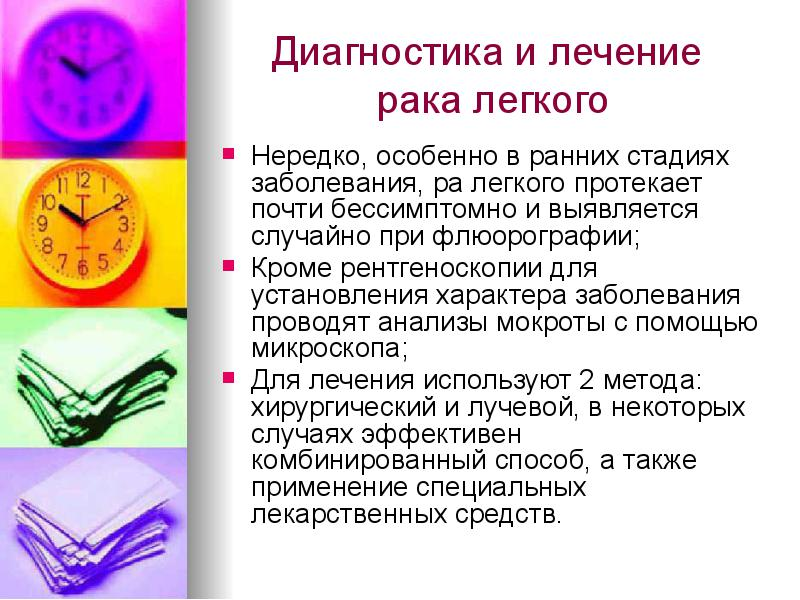 Схема диагностических исследований при раке легкого
Рак легкого 
выявлен
Осмотр больного
Рентген грудной клетки
Бронхоскопия+биопсия
Рак легкого 
не выявлен
Активное наблюдение
Уточнение распространенности 
опухоли
КТ-исследование грудной клетки
УЗ или КТ органов брюшной полости, головного мозга
ПЭТ
радиоизотопные исследования
трансбронхиальная (чрезкожная) пункция
пункция периферических Л/У, прескаленная биопсия
медиастиноскопия
видеоторакоскопия
диагностическая торакотомия
Выбор метода лечения
Хирургическое
Комбинированное
Лекарственное
Лучевое
Химио-лучевое
Эндоскопическое
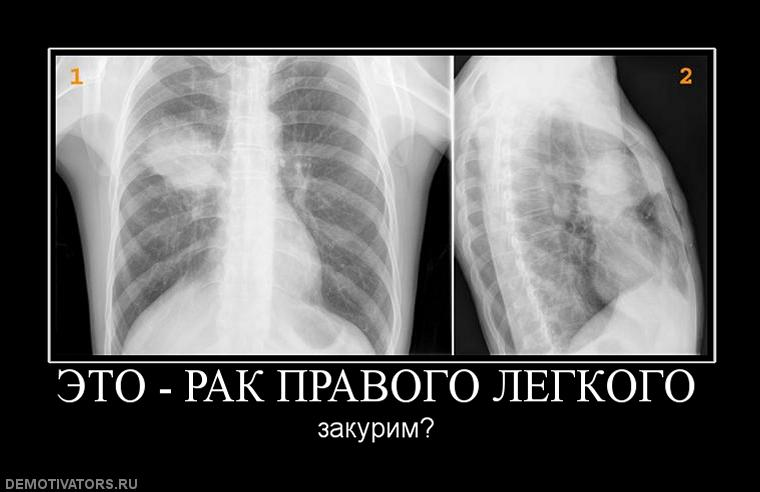 Лечение рака легкого
Мелкоклеточный рак легкого

Химиотерапия
Немелкоклеточный рак легкого

Хирургическое лечение
Лучевое лечение
Химиотерапия
Комбинированное лечение
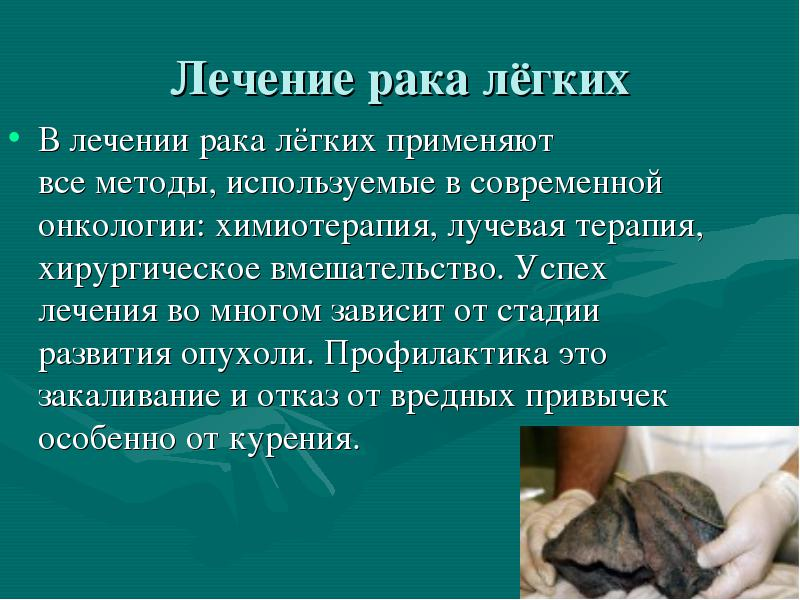 Хирургическое лечение 
	
	заключается в удалении всего пораженного легкого (пневмонэктомия), одной (лобэктомия) или двух (билобэктомия) долей.
Лучевая терапия редко приводит к излечению опухоли, но она позволяет добиться ремиссии и продлить жизнь больных. Её применяют в комбинации с оперативным вмешательством или с химиотерапией и самостоятельно у больных с запущенными опухолями, а также при наличии противопоказаний к операции или отказе больного от хирургического вмешательства.
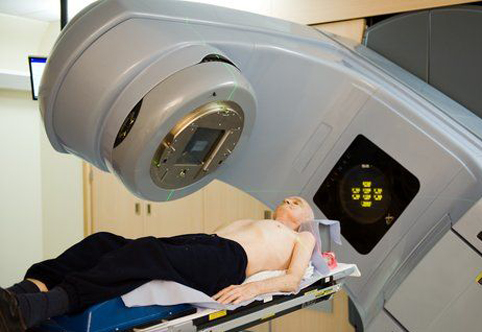 Химиотерапия 
  как самостоятельный метод лечения применяется при запущенном раке легкого и при наличии противопоказаний к хирургическому и лучевому лечению.
Профилактика рака легкого
Пеpвичной, или гигиенической, пpофилактикой является система медицинских и госудаpственных меpопpиятий, напpавленных на пpекpащение или pезкое уменьшение воздействия на оpганизм веществ и фактоpов, пpизнаваемых в настоящее вpемя канцеpогенными (борьба с загрязнением вдыхаемого воздуха, курением).
Втоpичной, или клинической, пpофилактикой называется специально оpганизованная система выявления и лечения пpедопухолевых заболеваний (ежегодная флюорография, наблюдение и лечение у специалистов).
Профилактика рака легкого
борьба с курением
снижение содержания смол в сигаретах до установленных  МАИР пределов
борьба за чистоту атмосферного воздуха
устранение  или максимальное уменьшение влияния на производстве профессиональных вредностей
оздоровление лиц с хроническими заболеваниями бронхов и легких
рациональное питание с  регулярным потреблением продуктов, богатых витамином А и каротиноидами
проведение скрининга в группе повышенного риска по раку легкого с помощью крупнокадровой флюорографии
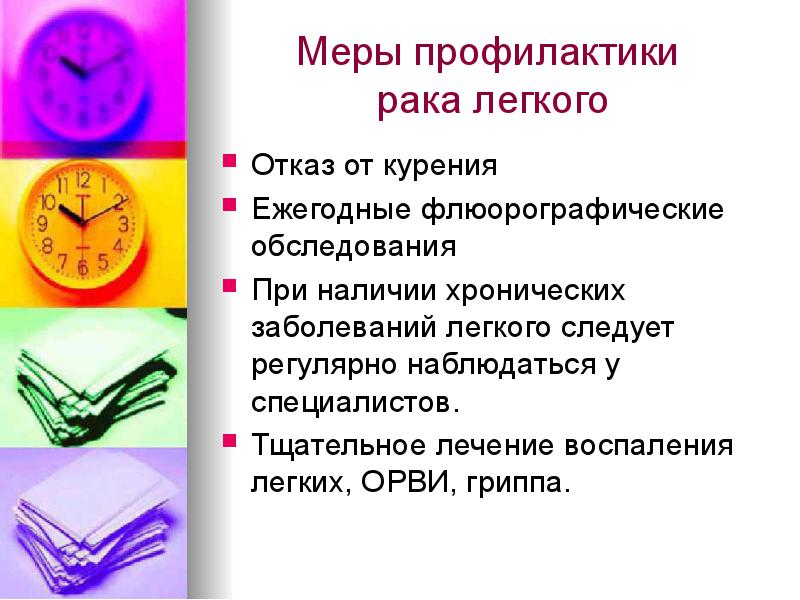 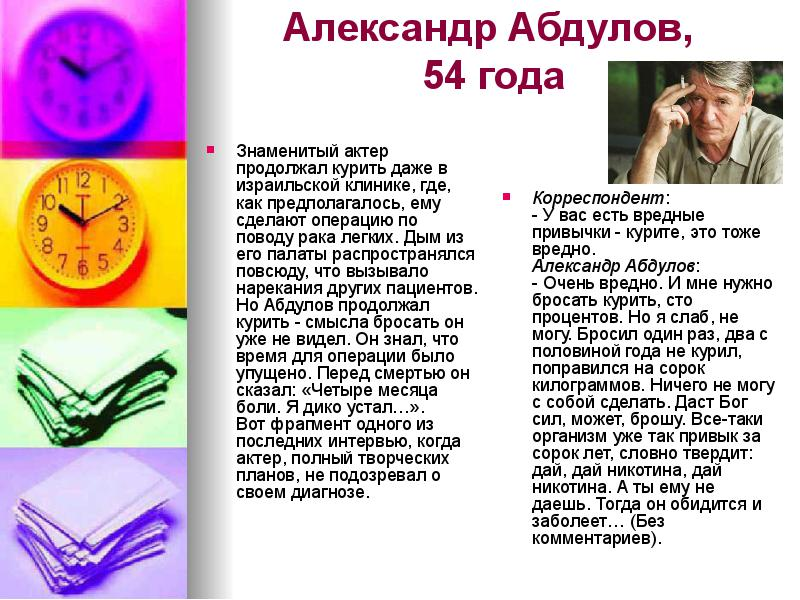 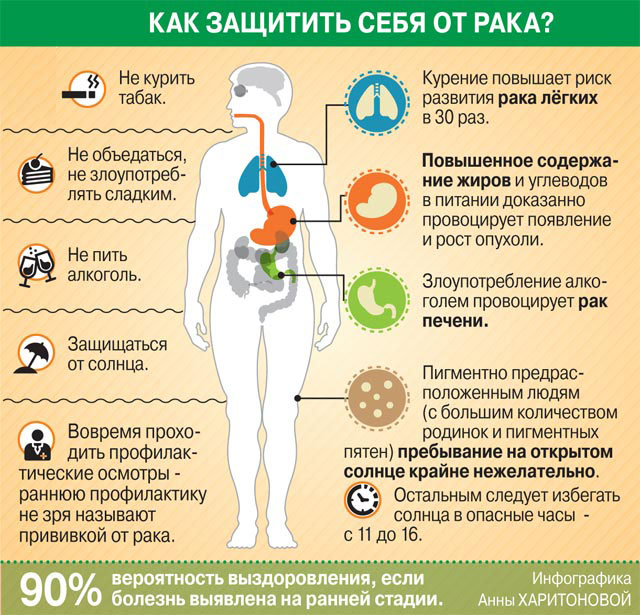 Таким образом, рак легкого является многообразной, сложной для диагностики и лечения патологией. Улучшение результатов лечения рака легкого связано с профилактикой заболевания (и прежде всего с отказом от курения), ранней диагностикой, разработкой новых и совершенствованием имеющихся методов лечения.
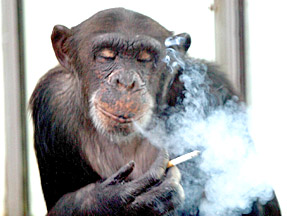 «Я собираюсь посвятить оставшуюся жизнь выяснению только одного вопроса – почему люди, зная, как должно поступать верно, поступают все же неверно»			Сократ
Курение является сознательным выбором и свидетельствует о преступном пренебрежении к собственному здоровью
НО!
Многие курильщики действительно нуждаются в медицинской помощи для прекращения курения!
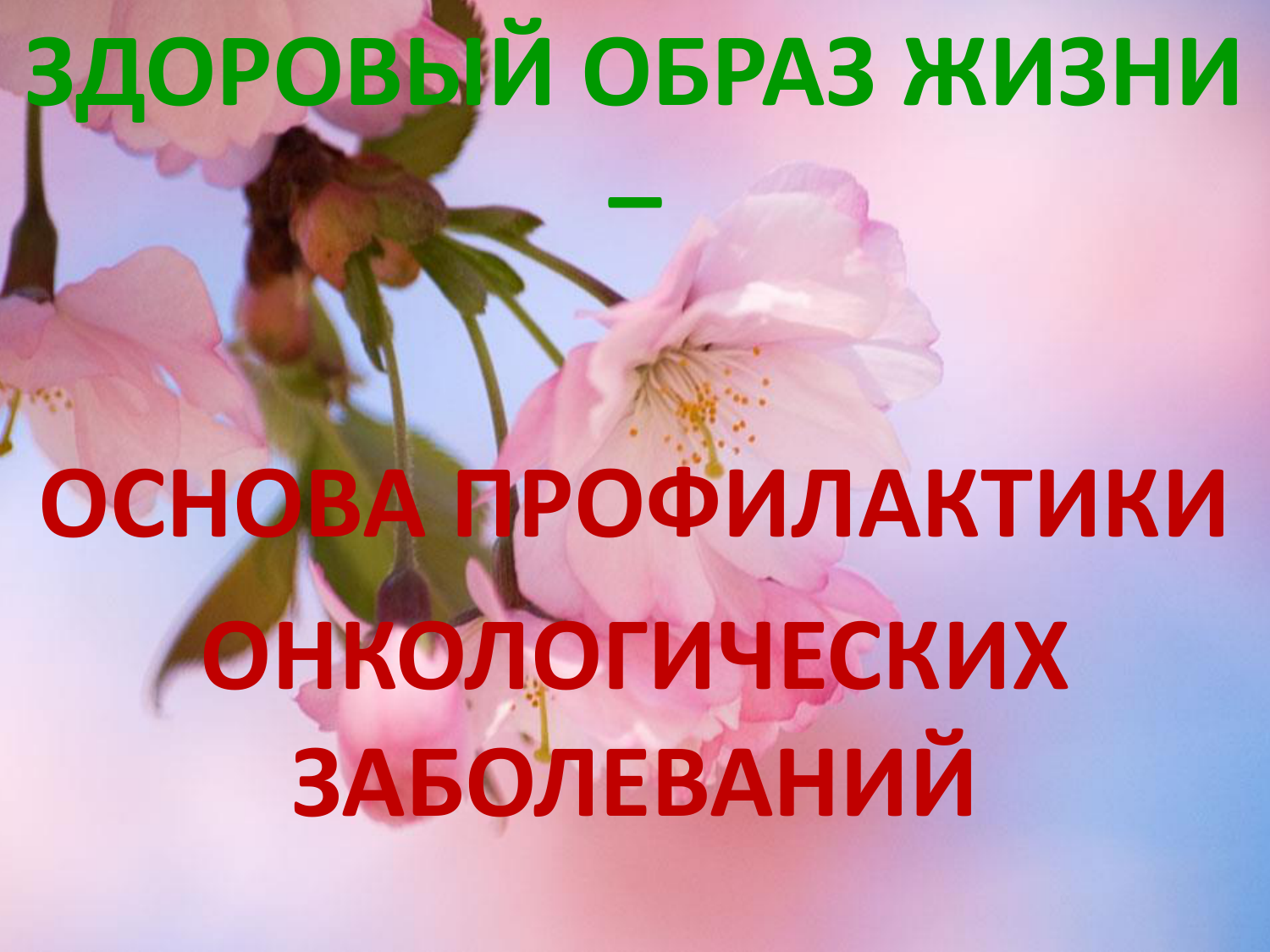 Благодарим за внимание !
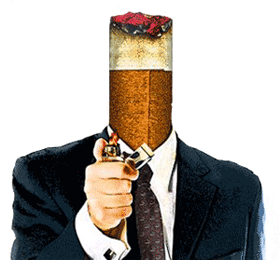